INSPECCIÓN DE TRÁNSITO Y TRANSPORTE DE BARRANCABERMEJA
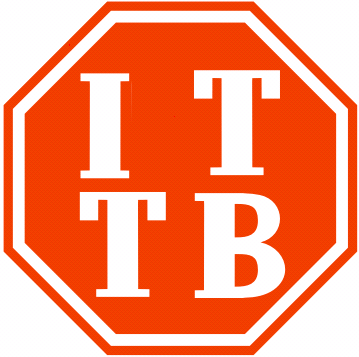 Políticas en el Instituto de Tránsito y Transporte de Barrancabermeja
INSPECCIÓN DE TRÁNSITO Y TRANSPORTE DE BARRANCABERMEJA
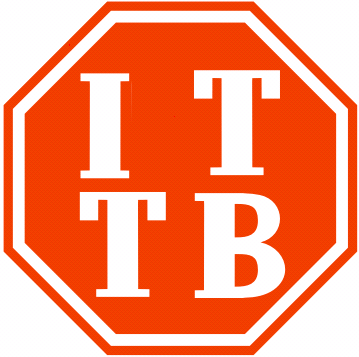 Definición del termino Política según la NTCGP 1000:
Intenciones globales y orientación de una organización, que le sirve de marco para la acción y para fijar sus objetivos, definida formalmente por la organización. Asociada a la Política de Calidad.
INSPECCIÓN DE TRÁNSITO Y TRANSPORTE DE BARRANCABERMEJA
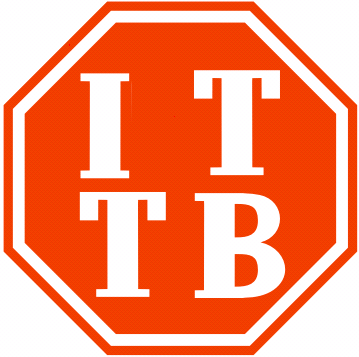 Definición del termino Política según el Manual Técnico MECI 2014:
Directriz emitida por la Dirección, sobre lo que hay que hacer para efectuar el control. Constituye la base  de los procedimientos que se requieren para la implantación del control.
INSPECCIÓN DE TRÁNSITO Y TRANSPORTE DE BARRANCABERMEJA
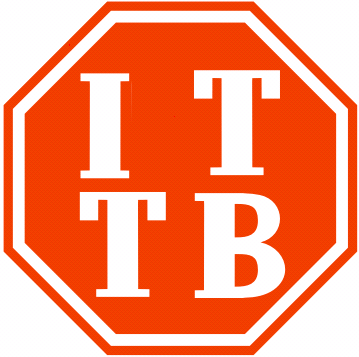 Políticas Generales de Operación
Elemento de Control, que establece las guías de acción para la implementación de las estrategias de ejecución de la entidad pública; define los límites y parámetros necesarios para ejecutar los procesos y actividades en cumplimiento de la función, los planes, los programas, proyectos y Políticas de administración del riesgo previamente definidos por la entidad.
INSPECCIÓN DE TRÁNSITO Y TRANSPORTE DE BARRANCABERMEJA
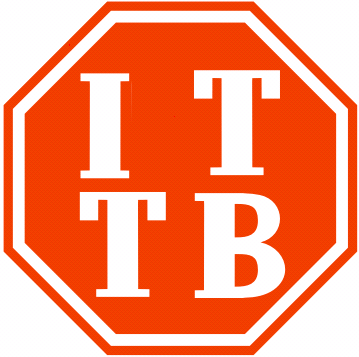 Éstas, se constituyen en guías de acción de carácter Operativo, de aplicación cotidiana. Brindan seguridad y confianza a quien debe responder por la ejecución de procedimientos y actividades muy específicas.
INSPECCIÓN DE TRÁNSITO Y TRANSPORTE DE BARRANCABERMEJA
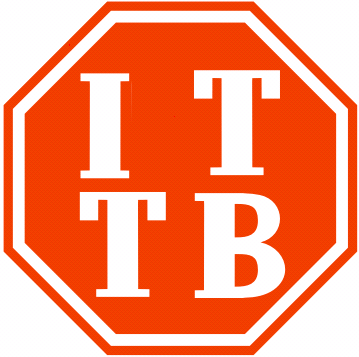 Le corresponde a la alta dirección, disponer Políticas de Operación y Comunicación que garanticen el funcionamiento y fortalecimiento continuo del MECI, asi como de un seguimiento periódico que garantice su compromiso con el sistema de Control Interno Institucional. Fuente: MANUAL TÉCNICO MECI 2014
INSPECCIÓN DE TRÁNSITO Y TRANSPORTE DE BARRANCABERMEJA
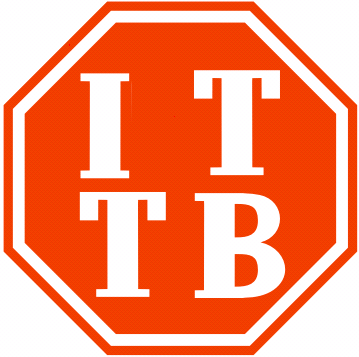 Las Políticas de Operación, hacen parte de uno de los 13 elementos del MECI Políticas Operacionales, dentro del componente Direccionamiento Estratégico, en el módulo de Planeación y Gestión del MECI.
INSPECCIÓN DE TRÁNSITO Y TRANSPORTE DE BARRANCABERMEJA
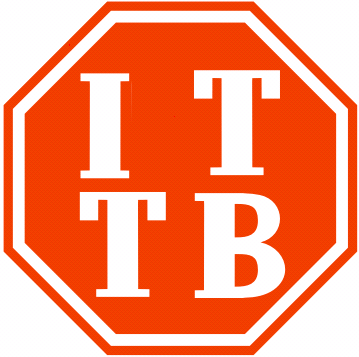 Elemento Políticas de Operación.
Pueden ser de aplicabilidad general o particular, de tal manera que faciliten la operatividad y ejecución de los procesos hacia el cumplimiento de los  objetivos fijados. 
En cada proceso , los procedimientos llevan inmersas las Políticas Operacionales dentro de las condiciones generales del mismo, de aplicación cotidiana, generando seguridad y confianza al responsible de la ejecución de las actividades
INSPECCIÓN DE TRÁNSITO Y TRANSPORTE DE BARRANCABERMEJA
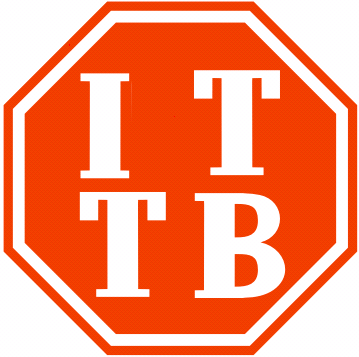 Que debe contener:
Aspecto específico que requiere la guia de acción.
Responsables de Acatarla.
Actividades a acatar.
Término de aplicación.
Proceso al que aplica, si no es General.
INSPECCIÓN DE TRÁNSITO Y TRANSPORTE DE BARRANCABERMEJA
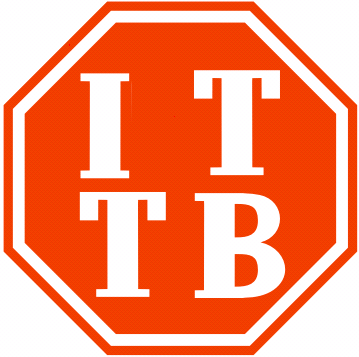 Una Política para la gestion del riesgo, debe contener

El o los objetivos que se esperan lograr. 
Las estrategias para establecer como se va a desarrollar la política, a largo, mediano y corto plazo
Los riesgos que se van a controlar.
Las acciones a desarrollar contemplando el tiempo, los recursos, los responsables y el talento humano requerido.
El seguimiento y evaluación a la implementación y efectividad de la política.
«Debe ser medible»
INSPECCIÓN DE TRÁNSITO Y TRANSPORTE DE BARRANCABERMEJA
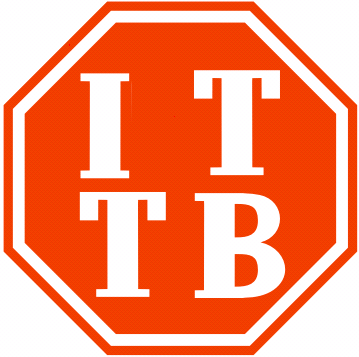 Formulación de las Políticas
Ejemplo de una política para la Gestión del Riesgo:
“La información es un recurso crítico para la Registraduría por lo que ésta se debe proteger según su valor para la entidad y de acuerdo a la legislación aplicable. Todos los empleados comparten la responsabilidad de proteger y supervisar la información que se produzca, manipule, reciba o transmita en su dependencia. La información que debe protegerse es aquella que se descubra, conozca, obtenga o maneje durante las actividades de la entidad, que no sea conocida fuera de la misma. El director de Información es el responsable de proteger toda la información que se procesa en la entidad, así ésta se encuentre tanto en instalaciones propias de la entidad como fuera de la misma y además formulará los estándares y recomendaciones necesarios para asegurar la protección y la continuidad del proceso de la información.”
INSPECCIÓN DE TRÁNSITO Y TRANSPORTE DE BARRANCABERMEJA
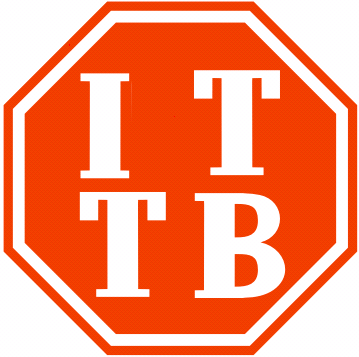 Políticas Institucionales
Generales, con base en los pilares de nuestro sistema Integrado de Gestión, Procesos y requisito legal, son: 

Mínimo: Calidad, Atención al ciudadano, Gestión del riesgo, Información y Comunicación.
Legales: Salud y Seguridad en el trabajo, Ambiental, Austeridad en el gasto etc. 
Idealmente: Política por cada proceso.
INSPECCIÓN DE TRÁNSITO Y TRANSPORTE DE BARRANCABERMEJA
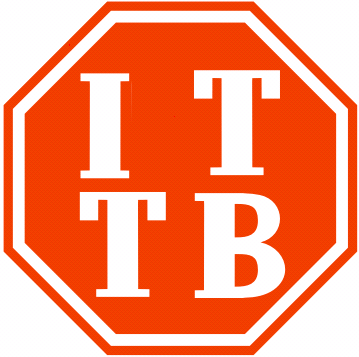 Quien debe elaborar las Políticas Institucionales?
1. Políticas Generales: Director y equipo Directivo y Lideres de procesos.
2. Políticas Particulares: Lideres de Procesos y colaboradores de los procesos (idoneidad y competencia)
Rol de Calidad: Acompañar redacción y estructura de las Políticas.
Rol Control Interno: Evaluar su cumplimiento.
INSPECCIÓN DE TRÁNSITO Y TRANSPORTE DE BARRANCABERMEJA
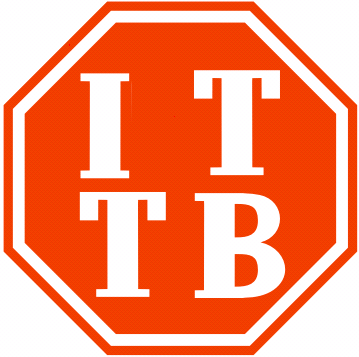 Política de Calidad

“La Inspección de Tránsito y Transporte de Barrancabermeja, se compromete con la Satisfacción del cliente, brindando un servicio efectivo y oportuno en el control y la seguridad vial, dentro del marco normativo vigente, soportado en la competencia de nuestro Talento Humano, el uso continuo de nuevas tecnologías, y la mejora del Sistema de Gestión de Calidad, para la consolidación de una cultura enfocada en el servicio”.
INSPECCIÓN DE TRÁNSITO Y TRANSPORTE DE BARRANCABERMEJA
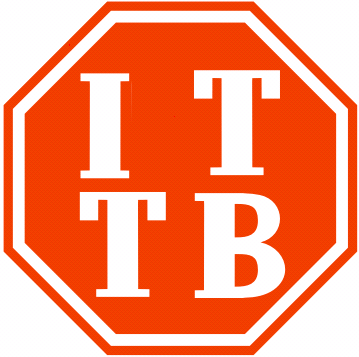 Objetivos de Calidad
Satisfacer los requisitos y necesidades de los usuarios en cumplimiento de la misión institucional.

Fomentar el desarrollo de las competencias de nuestro talento humano, generando en la Institución compromiso en el desempeño efectivo.

Mantener un sistema eficaz de comunicación con el cliente interno y externo, que garantice el cumplimiento de la Misión, objetivos y políticas de la Institución. 

Diseñar, desarrollar y ejecutar proyectos de mantenimiento y mejoramiento de la infraestructura física y tecnológica de la Entidad, que asegure un desempeño eficaz, eficiente y efectivo del Sistema de Gestión de la Calidad de la Institución.
INSPECCIÓN DE TRÁNSITO Y TRANSPORTE DE BARRANCABERMEJA
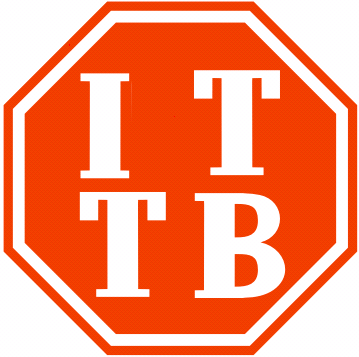 Objetivos de Calidad
PROPUESTA
Satisfacción del cliente: Satisfacer los requisitos y necesidades de los usuarios en cumplimiento de la misión institucional.
Un servicio efectivo y oportuno:
Competencia del Talento Humano: Fomentar el desarrollo de las competencias de nuestro talento humano, generando en la Institución compromiso en el desempeño efectivo.
Nuevas Tecnologías:
Mejora continua del Sistema de Gestión de Calidad: 
Cultura enfocada en el servicio:
INSPECCIÓN DE TRÁNSITO Y TRANSPORTE DE BARRANCABERMEJA
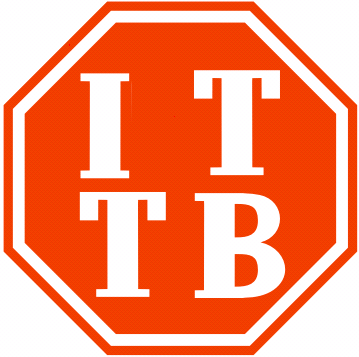 Política de Atención al Usuario Ciudadano
La entidad en el 2011 contará en el acceso principal con un funcionario que brindará información de los servicios de la entidad y la ubicación de las diferentes dependencias en las cuales puede realizar los requerimientos o trámites. AJUSTAR
INSPECCIÓN DE TRÁNSITO Y TRANSPORTE DE BARRANCABERMEJA
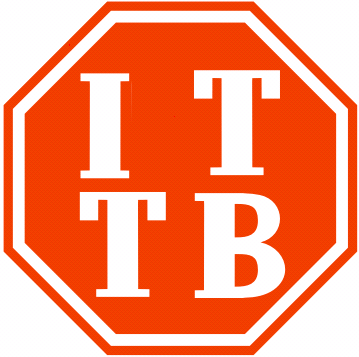 Política de Desarrollo General del Talento Humano
Con el despliegue de un modelo de talento humano ágil, eficiente y alineado con el proceso de transformación de la gestión pública, se galardonarán los desempeños individual e institucional, a través de la compensación e incentivos que permitan estimular a los servidores que demuestren un alto rendimiento.

La Inspección de Tránsito y Transporte de Barrancabermeja se compromete a mantener un Talento Humano competente con sentido de compromiso y pertenencia hacia la Administración afianzada en la ética, los valores y el crecimiento personal, bajo buenas prácticas de manejo y uso eficiente de los recursos, a través de la compensación e incentivos que permitan estímulos a los servidores que demuestren un alto rendimiento con la obtención de los resultados esperados. REVISAR.
INSPECCIÓN DE TRÁNSITO Y TRANSPORTE DE BARRANCABERMEJA
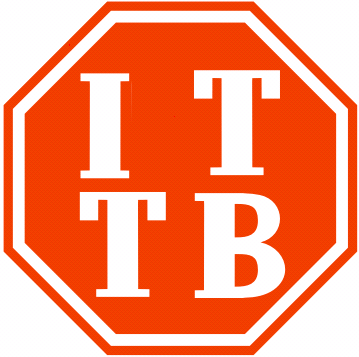 Política de Comunicación
La Dirección de la entidad a través de la realización de comités gerenciales, intranet y los diferentes canales de comunicación; así mismo mediante la Pagina web, y los diferentes medios de difusión buscara mantener una fluida información y una continua retroalimentación entre los Funcionarios, los usuarios, grupos de interés y organismos de control. REVISAR.
INSPECCIÓN DE TRÁNSITO Y TRANSPORTE DE BARRANCABERMEJA
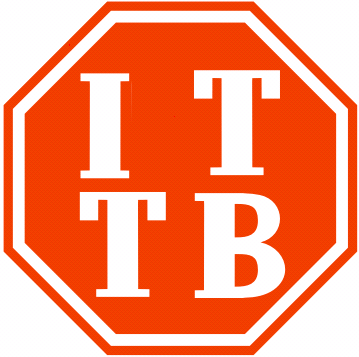 Política de Seguridad Vial
Dentro del proceso de seguridad vial están comprendidas todas las relacionadas con el control del tránsito y transporte terrestre automotor municipal, de acuerdo con los procedimientos y principios consagrados en el código nacional de tránsito y demás normas relacionadas con la materia.
Como política de operación de las actividades que comprenden este proceso, es la de una actuación objetiva, con cero niveles de corrupción, contando con un equipo altamente capacitado y en continua actualización normativa. REVISAR
INSPECCIÓN DE TRÁNSITO Y TRANSPORTE DE BARRANCABERMEJA
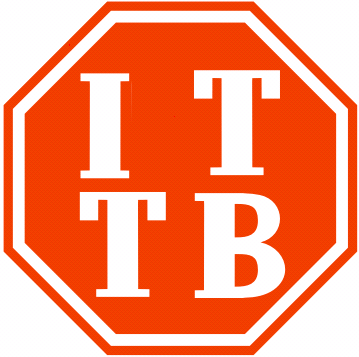 Política de Trámites
Los productos del proceso de trámites, son los relacionados con la realización, cancelación, cambios, radicaciones de matrículas y licencias de construcción.

Como Política de Operación se establece que este debe ser un proceso oportuno, que cumpla con una recepción de todos los documentos exigidos por la Ley y de acuerdo a toda la normatividad establecida en la Ley 769 de 2002 y demás normas reglamentarias. REVISAR.
INSPECCIÓN DE TRÁNSITO Y TRANSPORTE DE BARRANCABERMEJA
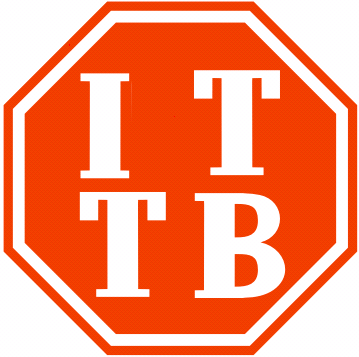 Política de Transporte
El proceso de transporte público debe asegurar que la gestión de trámites, la organización y control del servicio del transporte público terrestre automotor, se realice con los criterios definidos por la Inspección de Tránsito y Transporte de Barrancabermeja y la regulación vigente del Ministerio de Transporte.
 
Dentro de sus políticas comprende la capacitación constante a los conductores de servicio público del municipio, además de controles a realizar a través de los operativos mínimos mensuales al transporte público. REVISAR
INSPECCIÓN DE TRÁNSITO Y TRANSPORTE DE BARRANCABERMEJA
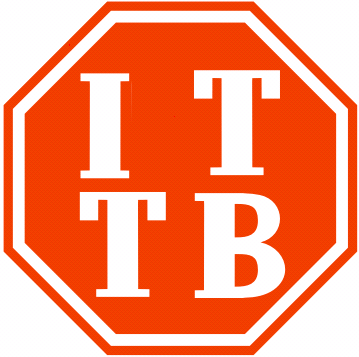 Política para la Gestión del Riesgo
INSPECCIÓN DE TRÁNSITO Y TRANSPORTE DE BARRANCABERMEJA
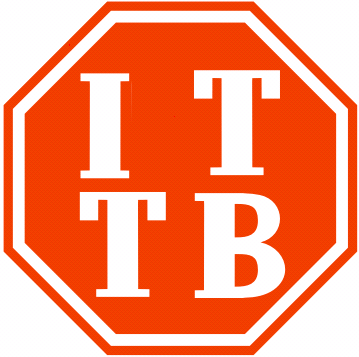 Política de Austeridad en el Gasto Público
INSPECCIÓN DE TRÁNSITO Y TRANSPORTE DE BARRANCABERMEJA
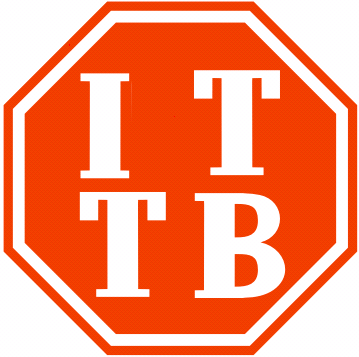 Política de Información
INSPECCIÓN DE TRÁNSITO Y TRANSPORTE DE BARRANCABERMEJA
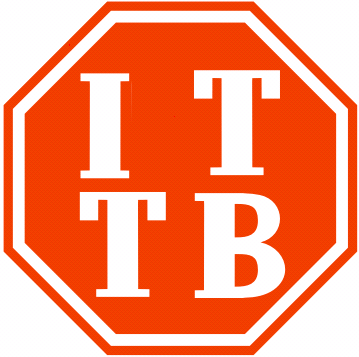 Política de la Seguridad y la Salud en el Trabajo (Propuesta)
La Inspección de Tránsito y Transporte, se compromete con la protección y promoción de la salud de los trabajadores, procurando su integridad física mediante el control de los riesgos, el mejoramiento continuo de los procesos y la protección del medio ambiente.
 
Todos los niveles de dirección asumen la responsabilidad de promover un ambiente de trabajo sano y seguro, cumpliendo los requisitos legales aplicables, vinculando a las partes interesadas en el Sistema de Gestión de la Seguridad y la Salud en el trabajo y destinando los recursos humanos, físicos y financieros necesarios para la gestión de la salud y la seguridad.
 
Los programas desarrollados en la Inspección de Tránsito y Transporte, estarán orientados al fomento de una cultura preventiva y del auto cuidado, a la intervención de las condiciones de trabajo que puedan causar accidentes o enfermedades laborales, al control del ausentismo y a la preparación para emergencias. 
 
Todos los empleados, contratistas y temporales tendrán la responsabilidad de cumplir con las normas y procedimientos de seguridad, con el fin de realizar un trabajo seguro y productivo. Igualmente serán responsables de notificar oportunamente todas aquellas condiciones que puedan generar consecuencias y contingencias para los empleados y la organización.
INSPECCIÓN DE TRÁNSITO Y TRANSPORTE DE BARRANCABERMEJA
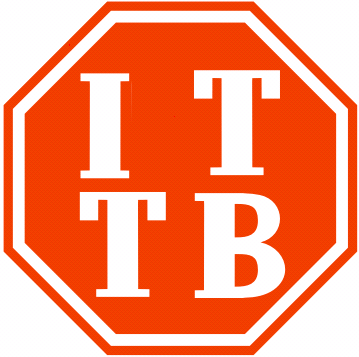 Política Ambiental (Propuesta)
La Inspección de Tránsito y Transporte, promoverá en sus trabajadores una actitud de mejora hacia el medio ambiente, fortaleciendo actividades educativas que promocionen en los trabajadores una cultura preventiva, aprovechando los recursos reciclables, e implementando tecnologías limpias.
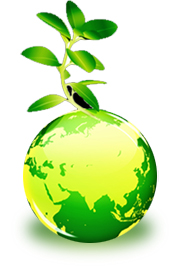 INSPECCIÓN DE TRÁNSITO Y TRANSPORTE DE BARRANCABERMEJA
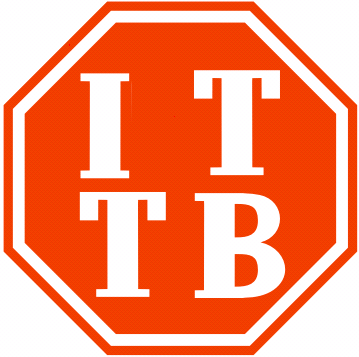 Principios de la Gestión Ambiental
Gestión Integral 
Minimización 
Cultura de la No Basura 
Precaución 
Prevención
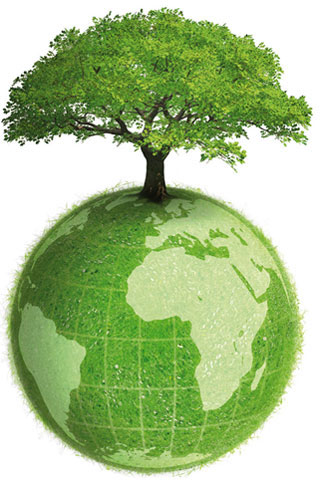 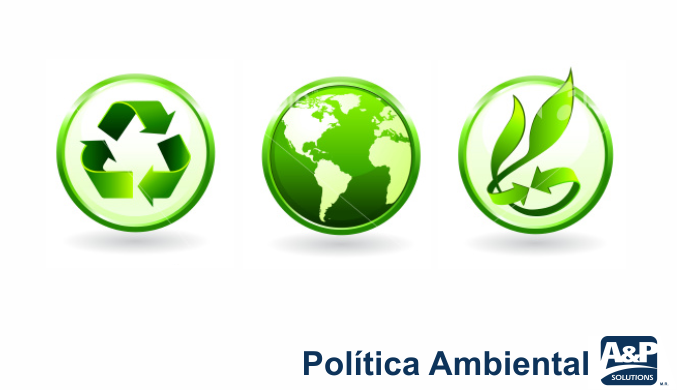 INSPECCIÓN DE TRÁNSITO Y TRANSPORTE DE BARRANCABERMEJA
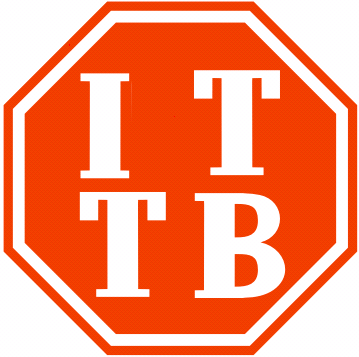 Políticas por Proceso
Se decide no implementar, ya que el requisito de políticas de operación,  cumple con los lineamientos generales establecidas en los procedimientos.
INSPECCIÓN DE TRÁNSITO Y TRANSPORTE DE BARRANCABERMEJA
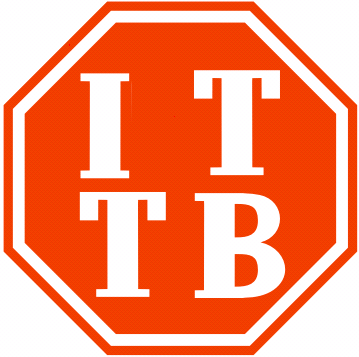 Recomendaciones:
Se cumpla con la estructura mínima de una Política.
Se revisen las existentes, se establezcan las líneas de Política y se determine el (los) indicador de medición, que permita verificar su cumplimiento (Calidad, Talento Humano, Comunicación, Atención al Usuario, Trámites, Seguridad Vial y transporte público).
Se elaboren las políticas que faltan y que por norma son Obligatorias (Política de la seguridad y salud en el trabajo, se anexa propuesta, Política Ambiental, Política para la Gestión del Riesgo, Política de Información, Políticas de Austeridad en el gasto).
Se elaboren todas las políticas por procesos pendientes: Direccionamiento Estratégico, Planeación, Calidad y Mejora Continua, gestion administrativa, Jurídica y Contratación, Compras y Almacén, Financiera y Contabilidad, Sistemas de Información y Tecnología.
Se generen todas las políticas que la organización considere necesarias para establecer lineamientos organizacionales.